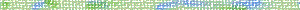 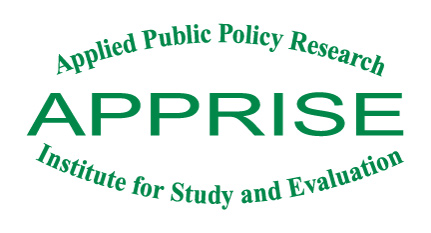 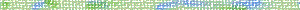 Policies, Program Design, and Advocacy to Scale Up Low-Income Energy Efficiency Programs
Jackie Berger, APPRISE
National Energy & Utility Affordability Conference
June 26, 2018
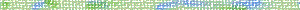 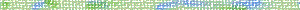 APPRISE
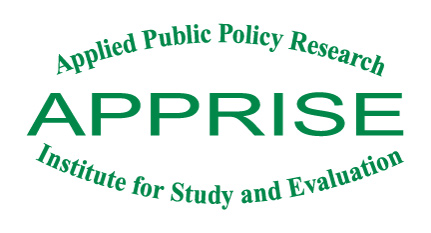 2
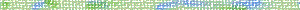 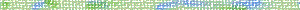 Presentation Overview
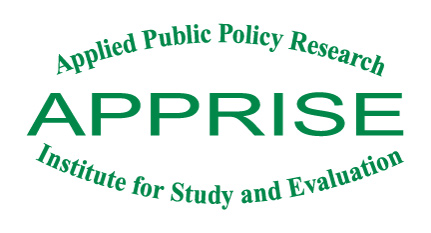 3
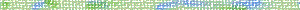 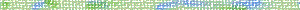 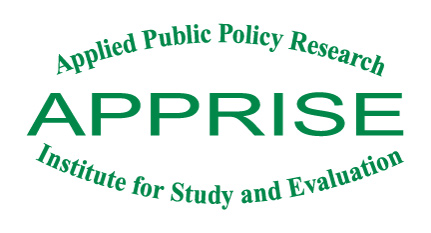 LIEE Program Objectives
4
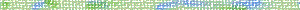 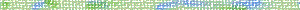 LIEE Program Objectives
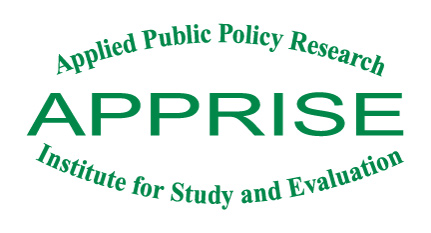 5
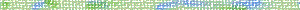 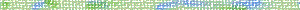 LIEE Program Objectives
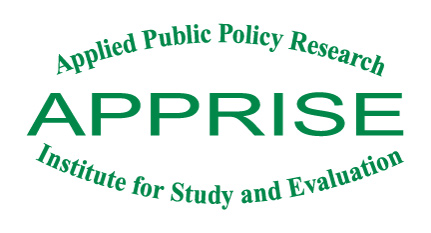 6
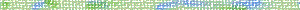 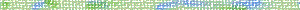 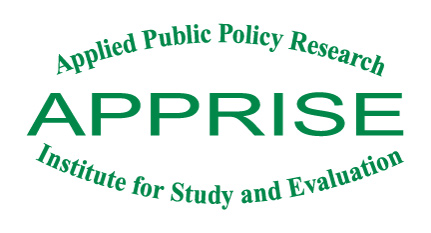 Regulatory background and program structure
7
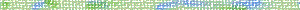 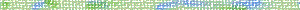 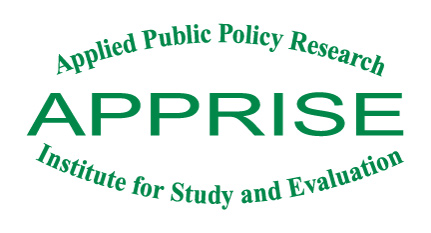 Regulatory Background &Program Structure
8
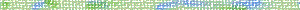 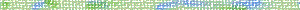 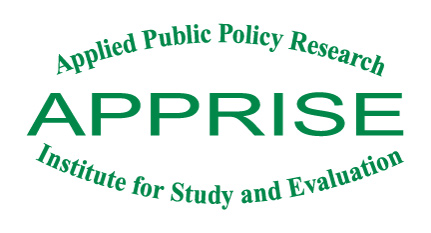 Low-income energy burden
9
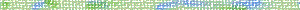 Energy Burden
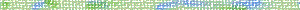 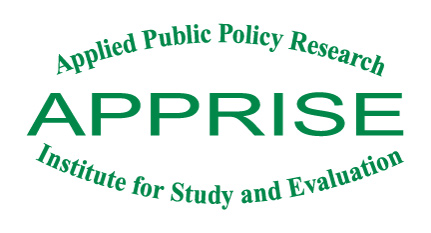 2014 Residential Energy Burden
Source: LIHEAP Home Energy Notebook, FY 2014.
10
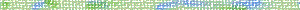 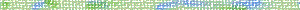 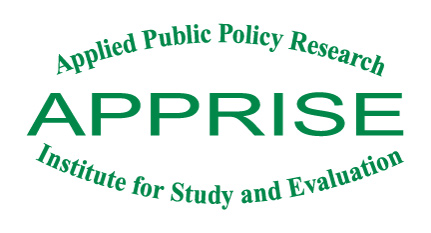 LIEE funding & opportunities
11
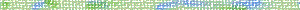 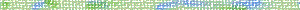 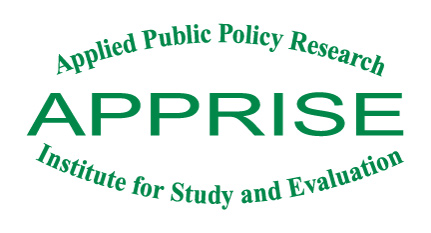 LIEE Funding Sources
12
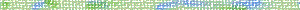 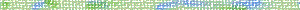 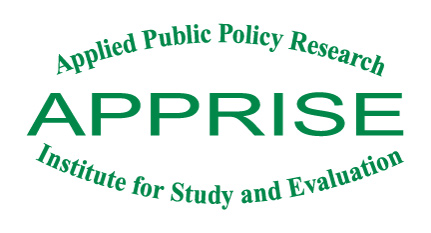 LIEE Funding
2015 LIEE Expenditures
13
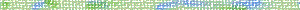 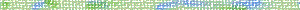 LIEE Funding
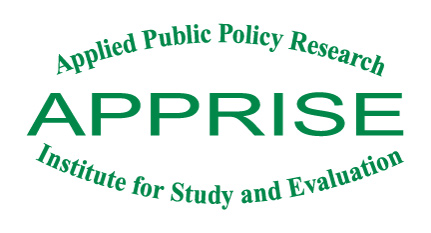 2015 LIEE Expenditures per Household
14
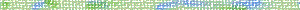 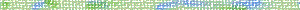 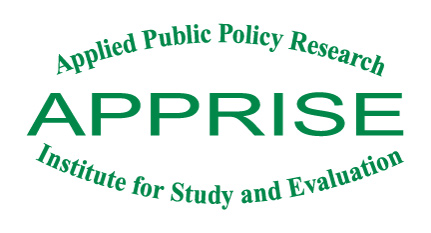 LIEE OpportunitiesAssumptions
Potential Savings and Cost-Effective Spending On High-Use Electric Heat Homes
15
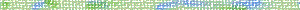 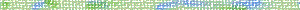 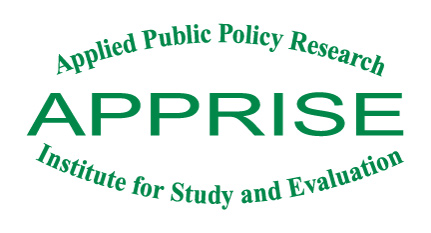 LIEE OpportunitiesCalculation
Potential Savings and Cost-Effective Spending On High-Use Electric Heat Homes
16
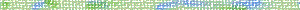 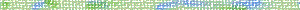 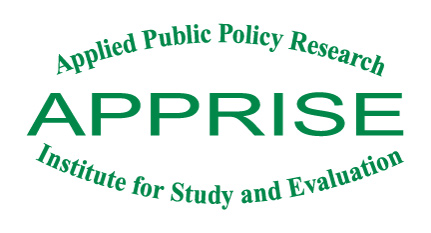 LIEE OpportunitiesCalculation
Annual Number of Electric Heating LIEE Jobs With Average Spending of $5,000 per Home
17
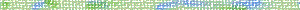 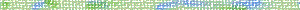 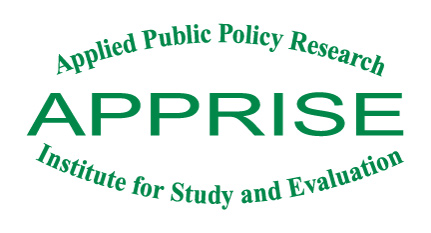 LIEE barriers
18
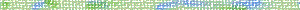 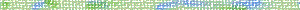 LIEE Barriers
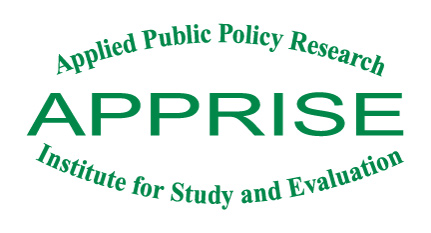 19
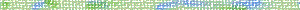 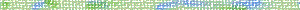 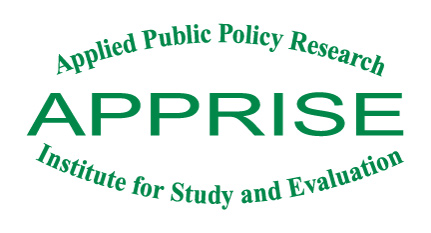 LIEE policies and financing mechanisms
20
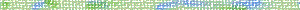 Policies & Financing
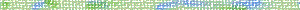 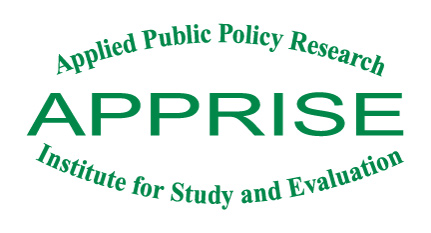 21
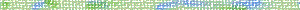 Policies & Financing
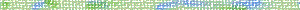 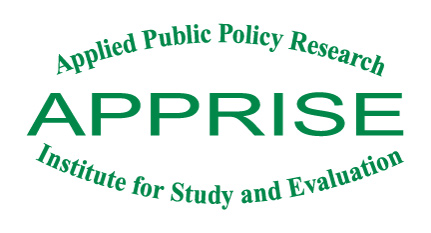 22
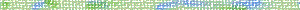 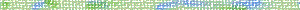 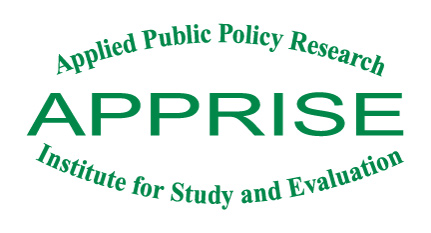 LIEE evaluation
23
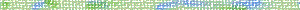 LIEE Evaluation Purpose
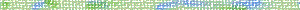 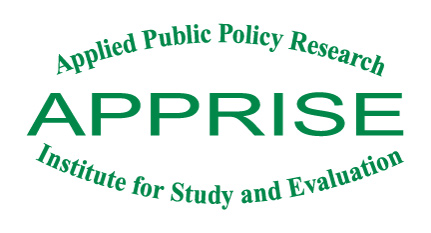 24
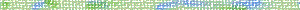 LIEE Process Evaluation
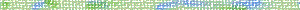 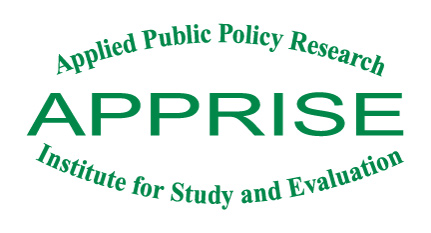 25
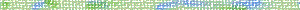 LIEE Impact Evaluation
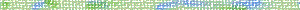 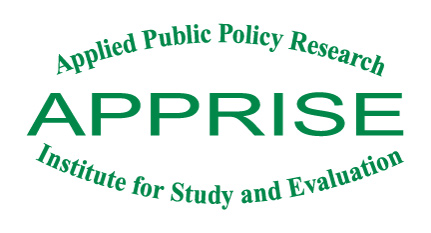 26
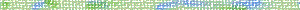 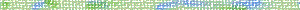 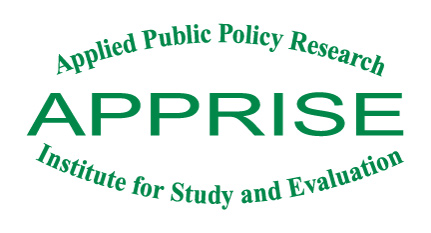 Findings & recommendations
27
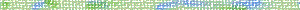 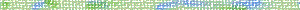 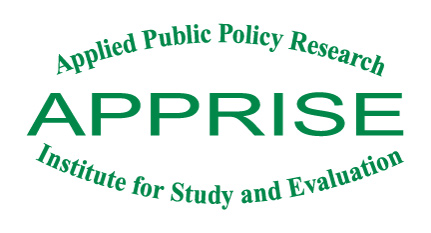 Findings & Recommendations
28
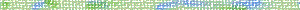 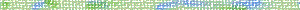 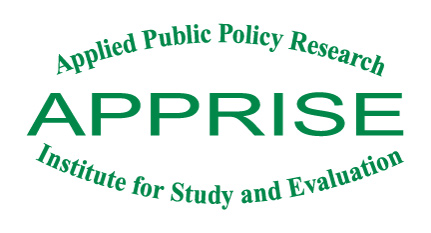 Findings & Recommendations
29
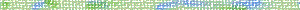 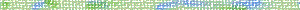 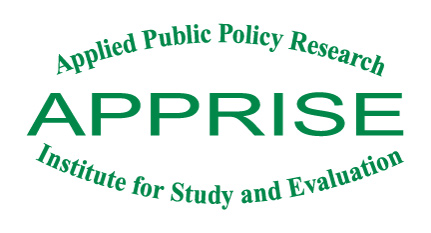 Findings & Recommendations
30
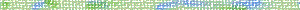 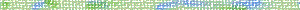 Further Research
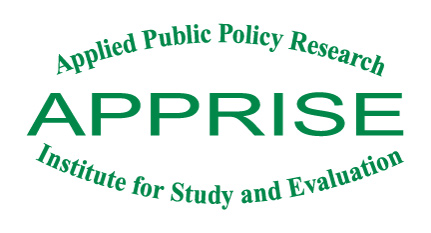 31
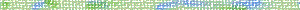 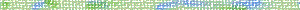 Further Research
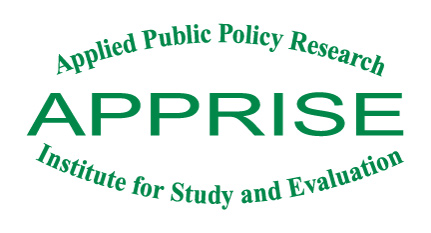 32
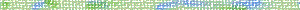 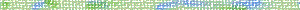 Contact
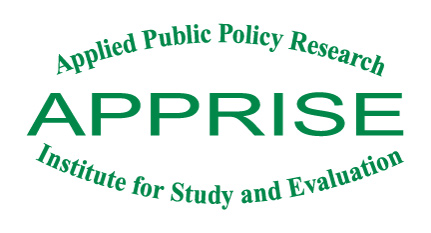 33
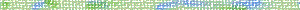